Module: Social entrepreneurship and social enterprises (including green entrepreneurship)
Self-assessment, self-evaluation, self-recognition of the entrepreneurial characteristics
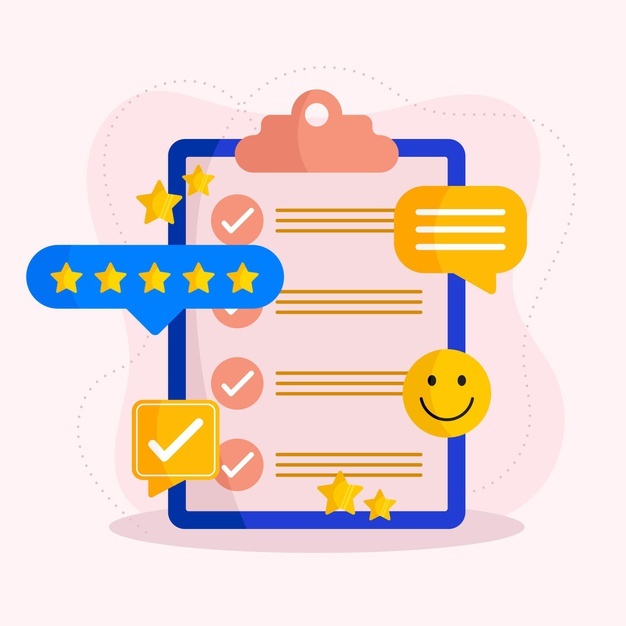 I - pillar of questions (one by one) - MATRIX
Answers:
Let’s organize the previous answers in this table:
II- Relavant news concerning our Planet
Write down what are the most relevant news that you remember that were published and activities happened in the last year concerning our Planet, green entrepreneurship, youth etc.:
ON GLOBAL LEVEL?

ON NATIONAL LEVEL?

ON YOUR FAMILY AND PERSONAL LEVEL?
Think about: TO WHICH EXTENT COULD I / WE AFFECT THOSE NEWS / ACTIVITIES?
Who is my idol and why?
How could she/he think about the news and activities that I explained few minutes ago? (our Planet, green entrepreneurship, youth)?
How does she/he act towards those news and activities in my opinion?
Could we act as our idols in a daily basis and to which level?
III - pillar of questions
What are my core values? 
https://www.indeed.com/career-advice/career-development/discover-core-values (read them carefully)
Let’s choose 15 that fit mostly to yourself (individually) 
Let’s choose 10 out of those 15
Let’s choose 5 out of those 10
Which value(s) do you need in your team in order to complete your business values?
IV - pillar of questions
Choose one belief in which you are strongly convinced (individually write it down in the notebook)
(e.g. “Rich people are not good people”)
Is this sentence a belief or is it a fact? 
Is this sentence 100% true?
Is that sentence fully applicable in every situation? 
Can you remind yourself about at least one situation when that sentence was not true?
Repeat it while thinking about your green business idea! Write it down three times!